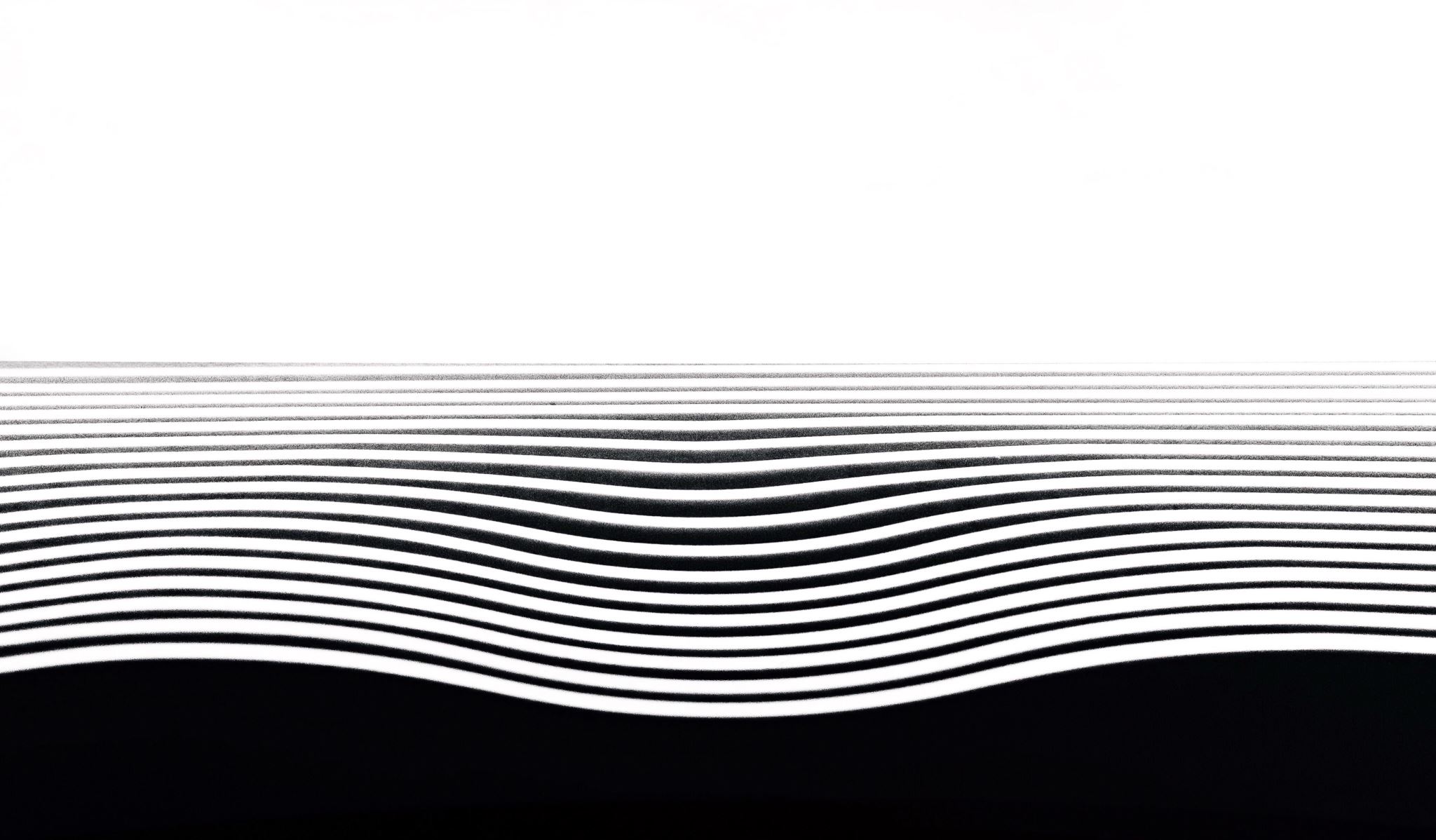 Арт-объект в честь 200-летия  Государственной Санкт-Петербургской академической филармонии им. Д.Д. Шостаковича
Работу выполнила:
Возженникова Валерия,
МАОУ «СОШ № 133» г.Перми,
9 «А» класс
Краткое содержание проекта
Цель  работы:
создание декоративного панно, связанного с творчеством Д.Д. Шостаковича и филармонией, названной в его честь.
Задачи:
Определить взаимосвязь творчества Д.Д. Шостаковича с развитием «Государственной Санкт-Петербургской академической филармонии им. Д.Д. Шостаковича».

2. Определить какие основные направления творчества Д.Д. Шостаковича использовались филармонией: тематика произведений, подбор и участие музыкальных инструментов в оркестрах Д.Д. Шостаковича, дать им характеристику.

3. Спроектировать и разработать эскиз для панно, выбрать оптимальный сюжет и композицию.

4. Разработать эскиз работы, согласно историографии, используя собранные материалы.

5. Совершенствовать свои умения и навыки в области художественного творчества.

6. Определить основные этапы работы.
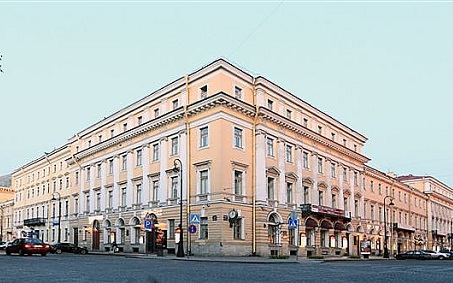 Актуальность данной работы
заключается в том, что в 2021 году «Государственной Санкт-Петербургской академической филармонии им. Д.Д. Шостаковича» исполняется 200 лет со дня её открытия, а также 115 лет со дня рождения Дмитрия Дмитриевича Шостаковича.
Шостакович Дмитрий Дмитриевич
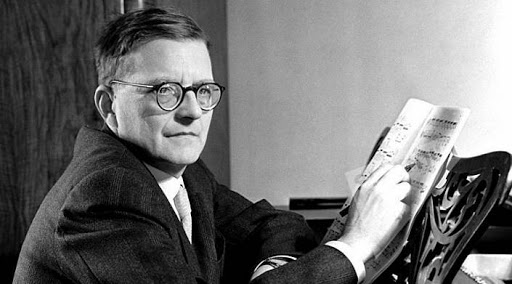 Санкт-Петербургская академическая филармония 
им. Д. Д. Шостаковича
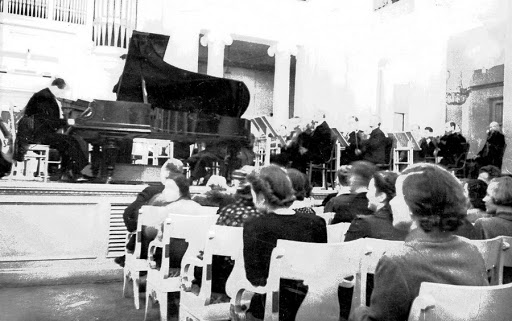 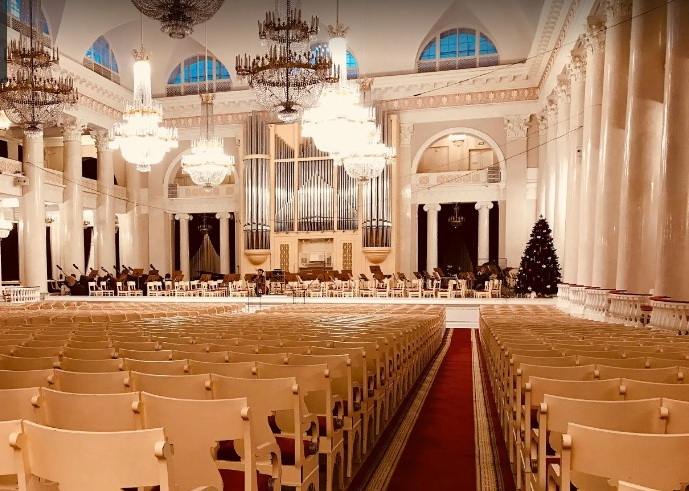 Ход творческой работы. 
Создание арт- объекта
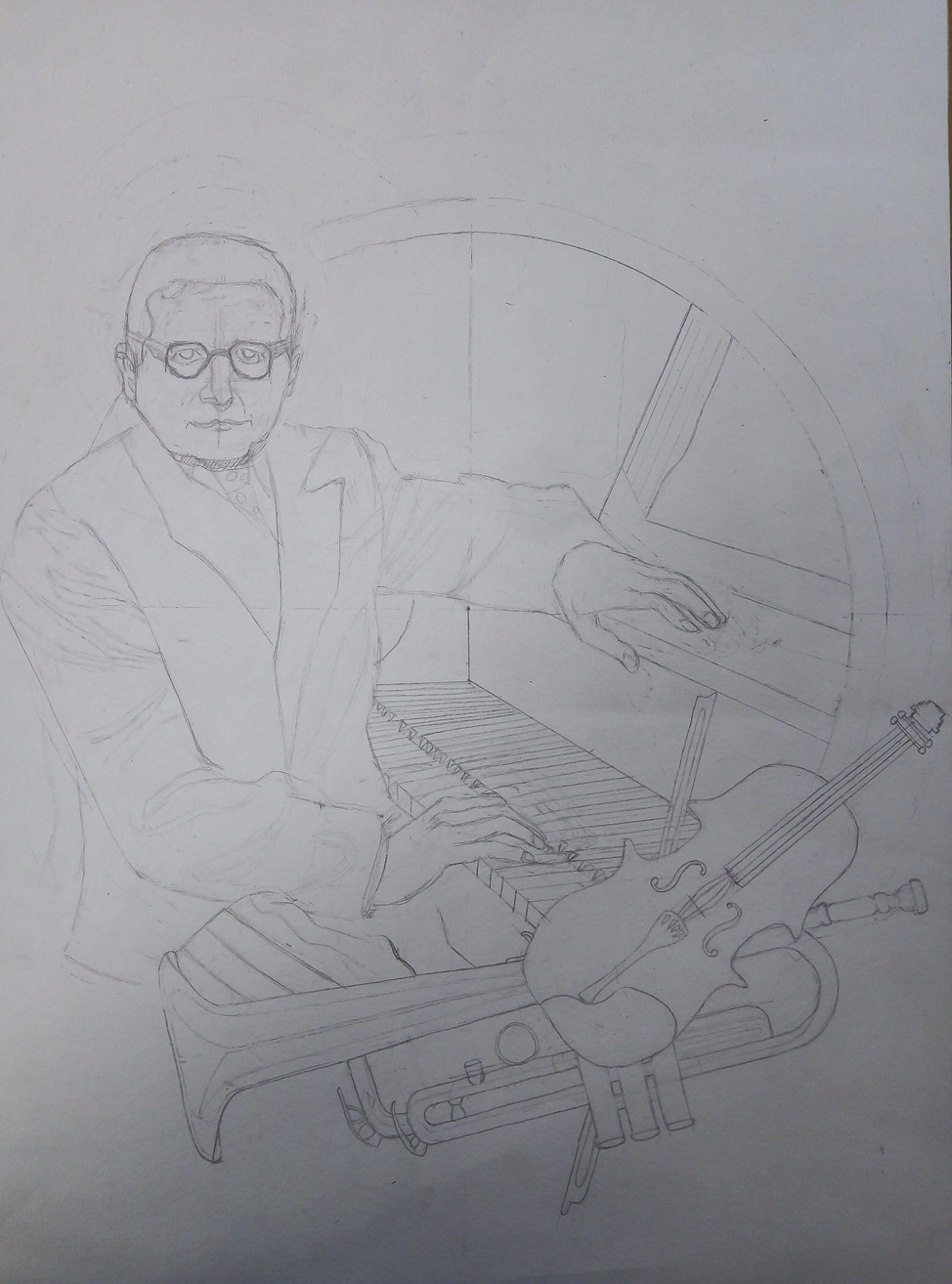 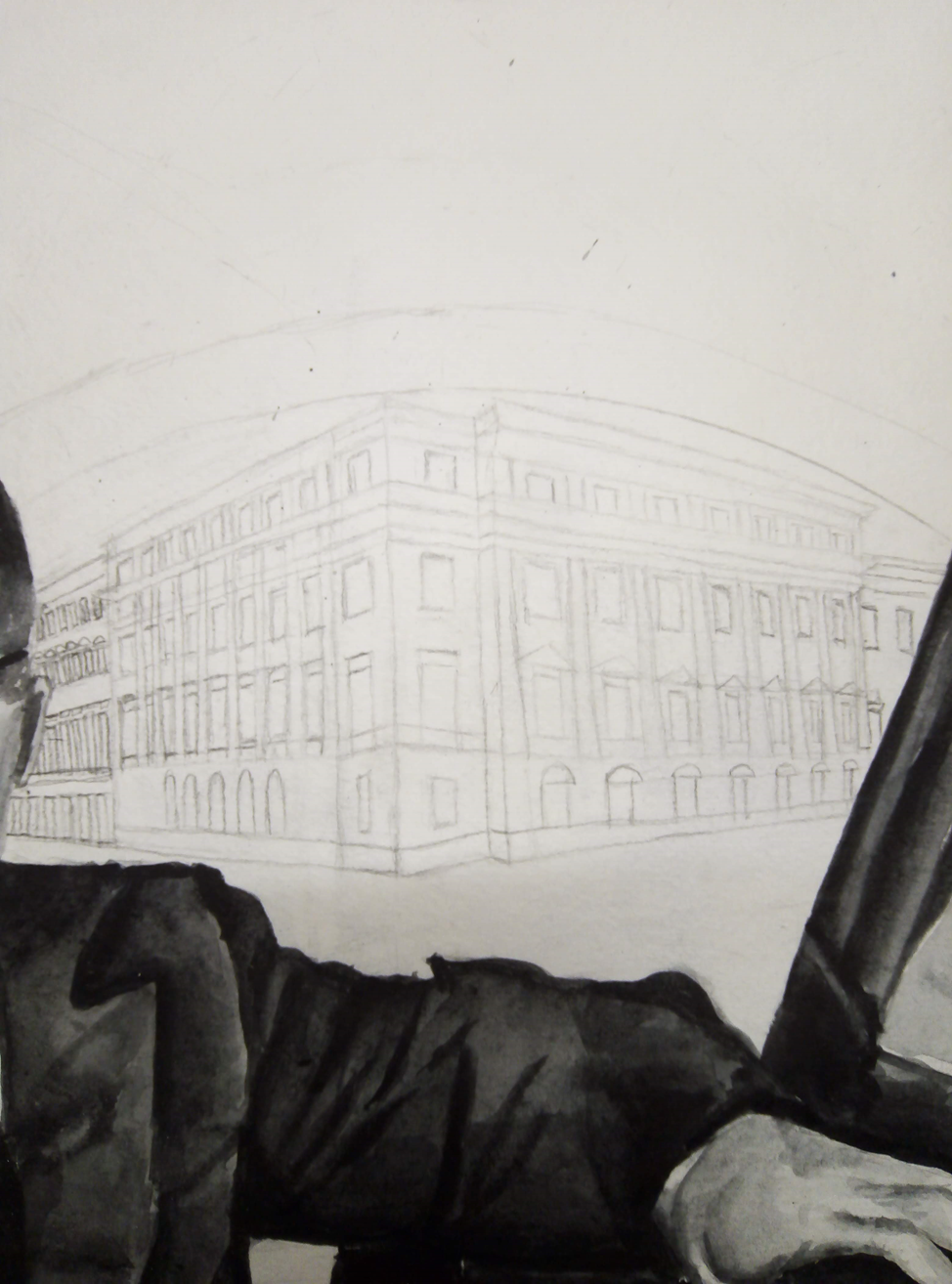 1. Зарисовка  форэскиза
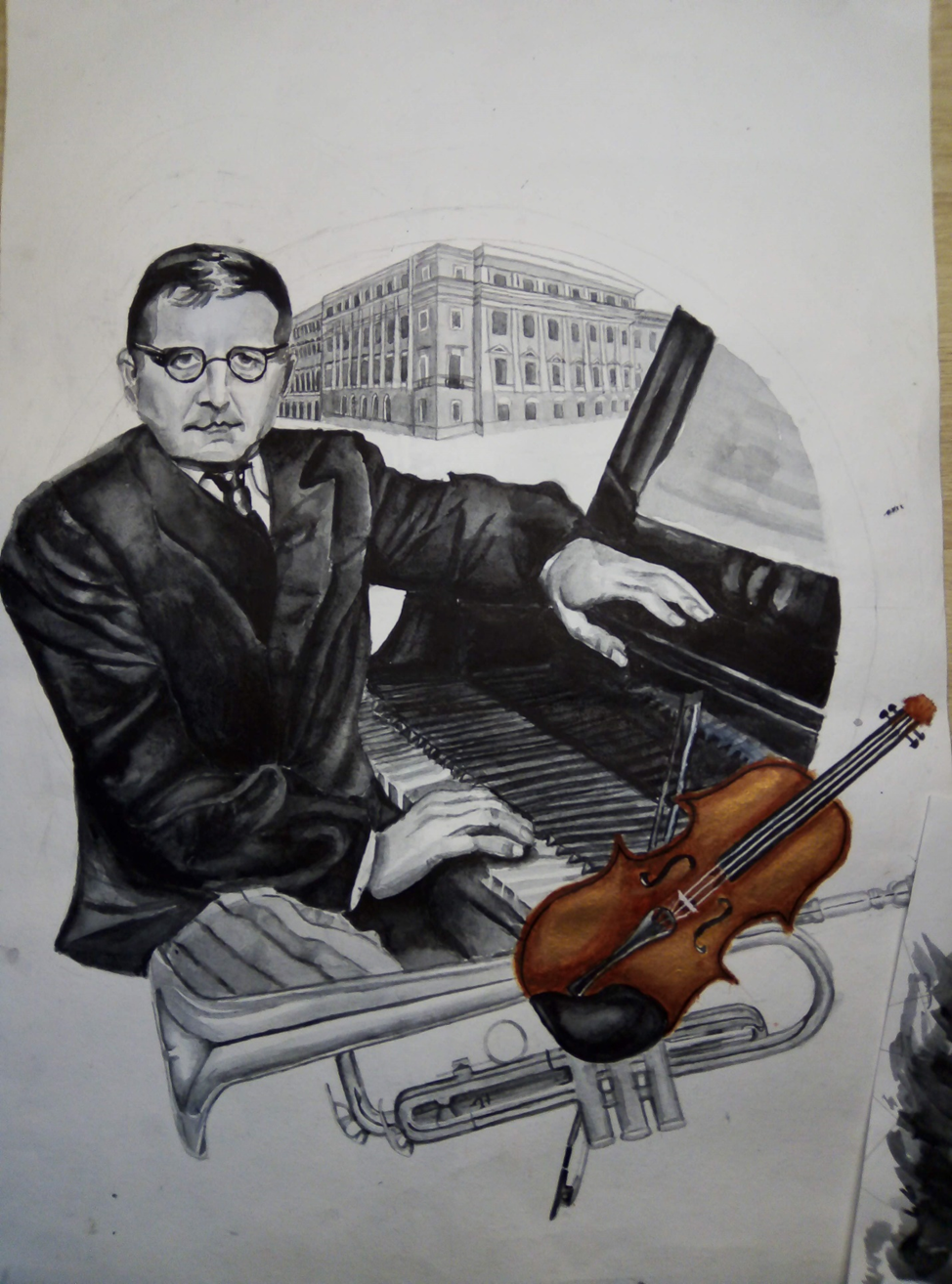 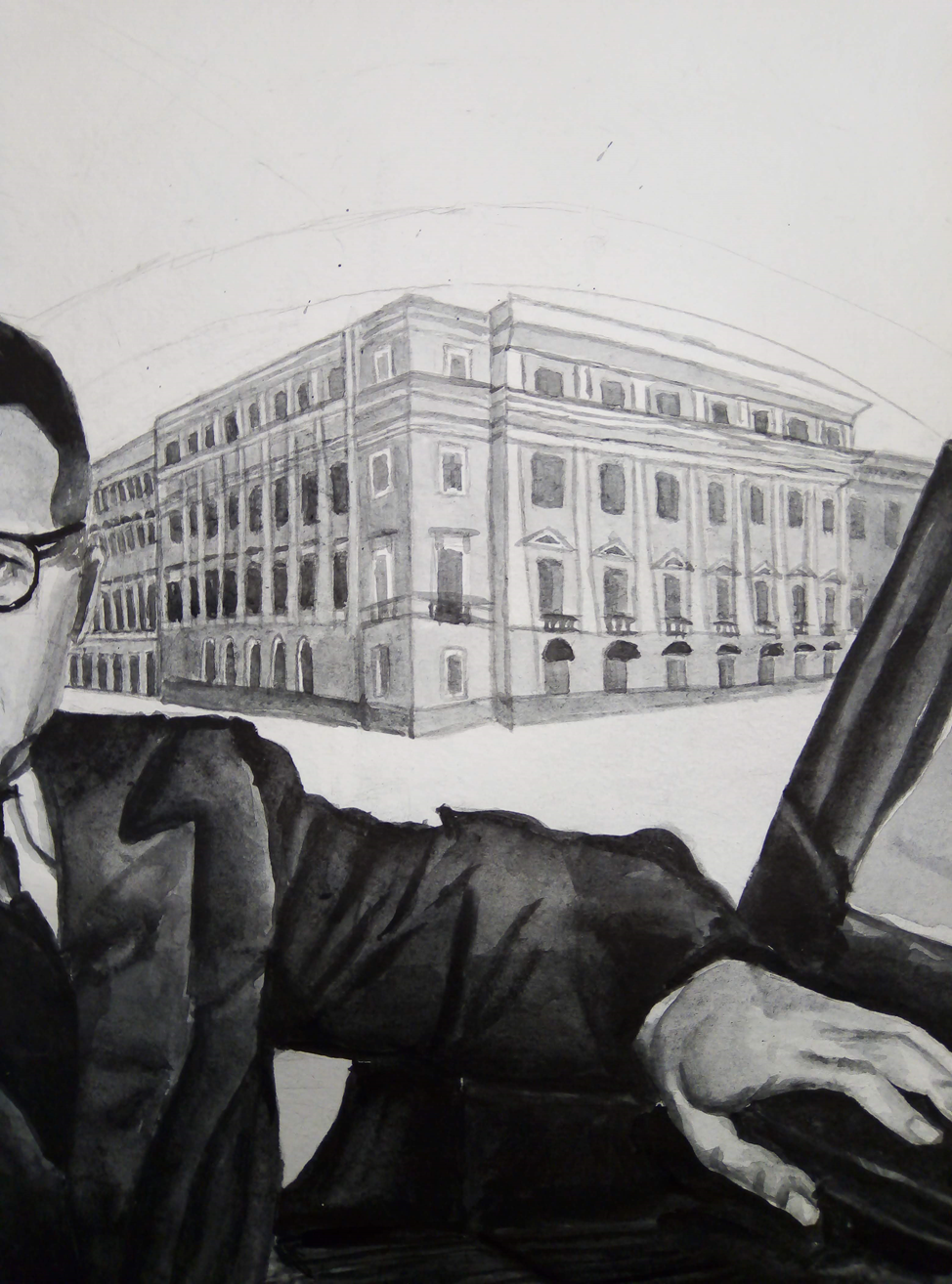 2.	Выполнение эскиза в цвете.
3.  Перенос рисунка на доску.
4.  Закрепление  композиции на доске. Достигается за счет прорисовки более чётких деталей. 
5.  Выполнение работы в цвете.
Тональный разбор портрета и других элементов работы на доске.
Отмывка портрета лиссировками, нагружая каждый тон поэтапно.
Проработка некоторых деталей (музыкальных инструментов и надпись).
Закрепление работы акриловым лаком.
10.Готовая работа.
Благодаря подробному изучению основных направлений творчества Д.Д. Шостаковича и филармонии, у меня возникла прекрасная идея создать арт- объект, посвящённого памяти этого великого композитора.
СПАСИБО ЗА ВНИМАНИЕ!